Equitable Services: Transferring Funds
February 14, 2023
Oregon Department of Education
1
Transferring Funds
Can a district transfer funds into or out of Title programs in which a private school is participating in an equitable service program?

Yes, if the requirements in ESEA are followed.
Oregon Department of Education
2
For which Title programs can funds be transferred?
A district can transfer any and all funds 
from
Title II-A or Title IV-A
into
Title I-A, Title I-C, Title I-D, Title II-A, Title III-A, Title IV-A, Title V-A*
*Funds can only be transferred into a Title fund for which the district already receives an allocation.  
Source: ESEA section 5103
3
What are the requirements?
ESEA requires a district, before transferring any funds, to engage in timely and meaningful consultation with appropriate private school officials and give due consideration to the views of these officials prior to making decisions regarding transfers (ESEA section 5103(e)(2)). 

What does this mean in real life?
The district cannot inform the private school they have already made the decision to transfer the funds before consulting with the private school.
The district must hold meaningful consultation that considers the views of the private school before deciding to transfer the funds.
4
Oregon Department of Education
Which email follows ESEA requirements?
Email 1 from the district:
Email 2 from the district:
Dear Oregon’s Best Private School, 
The district will be transferring funds from either Title II-A or Title IV-A to Title I-A. We would like to schedule a consultation meeting with you to discuss how this transfer will impact your equitable service programs, and which Title program you would prefer to be transferred. 
This is probably not the best way to communicate as it indicates the district has already made the decision to transfer funds. This would not allow the district to give due consideration to the private school’s views before they make their decision.
Dear Oregon’s Best Private School, 
The district would like to schedule a consultation meeting with you to discuss a possible transfer of funds from one Title program to another. We want to discuss with you how this would impact your Equitable Service programs and what concerns or ideas you may have.
This is a better way to communicate with private schools. In this email, the district is inviting the private school to a meeting where transferring funds will be disucssed. This allows the district the ability to give due consideration to the private school’s views before making a decision.
Oregon Department of Education
5
Can the district…
…transfer most of the funds out of a Title program but leave a portion to be used solely for Equitable Services?
…transfer funds into a Title program to be used solely for Equitable Services?
No
Funds are subject to the rules and requirements applicable to the Title program in which they reside.
All Title programs require equitable services to be funded through a proportionate share calculation, based on the total amount of funds in the Title program.
For example, if a district left $10,000 in Title II-A after a transfer, the $10,000 would have to be divided between the district and the private school on an equitable per-pupil basis.
Source: Title I-A NRG B-23, B-24, B-25 and Draft Title VIII NRG B-19
Oregon Department of Education
6
What if the private school disagrees with the transfer?
As long as the district consults with the private school before making the decision to transfer the funds, and gives the private school’s views due consideration, they can still transfer the funds, even if a private school disagrees. 

Are you sure?! What is the precedent?

Three separate private school complaints were appealed to USED where a district transferred funds, even though the private school disagreed. In each complaint, USED upheld that if the district followed the process in ESEA, they are allowed to transfer the funds.
7
Oregon Department of Education
Remember what to do if a private school disagrees…
If the district makes a decision that disagrees with a private school, they must:
Provide their decision to the private school in writing.
Provide reasons for their decision that are based on facts. It may be helpful to use the district’s needs assessment to provide reasons.
Reasons should not be:
Because the district wants to
Because the district can
Because the district thinks the private school should have access to fewer or no Title equitable services
Oregon Department of Education
8
The district transferred funds… now what?
The proportionate share is calculated on the total amount of funds in each eligible Title program after all transfers are complete. 
After the funds are transferred, they take on the qualities of the Title program into which they were transferred.

For example, if $10,000 of Title IV-A is transferred into $40,000 of Title I-A, the proportionate share would be calculated based on a Title I-A eligibility for a total of $50,000, and could only be used for Title I-A equitable services for eligible Title I-A participants.
9
What are best practices for transferring funds?
The district and private schools should try their best to be good partners!
If possible: 
Consultation on transferring funds should avoid occurring after the school year starts, services have been started and/or budgets have been made
Transfer funds into Title programs that increase allowability
For example: transferring Title II-A into Title IV-A
Transfer funds into Title programs that support accessibility
For example: since Title I-A equitable services are targeted assistance programs, Title IV-A may be more accessible for private school students
If loss of service is inevitable: 
The district could offer alternative opportunities to the private school, such as district provided PD opportunities
The private school should assume good intentions
10
Please reach out!
Janette Newton
Janette.Newton@ODE.Oregon.Gov
Call/Text: 503-551-9405
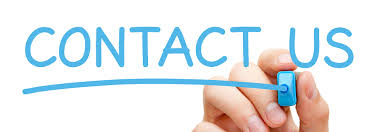 11
[Speaker Notes: Email: Janette.Newton@ODE.Oregon.Gov
Call/Text: 503-551-9405]